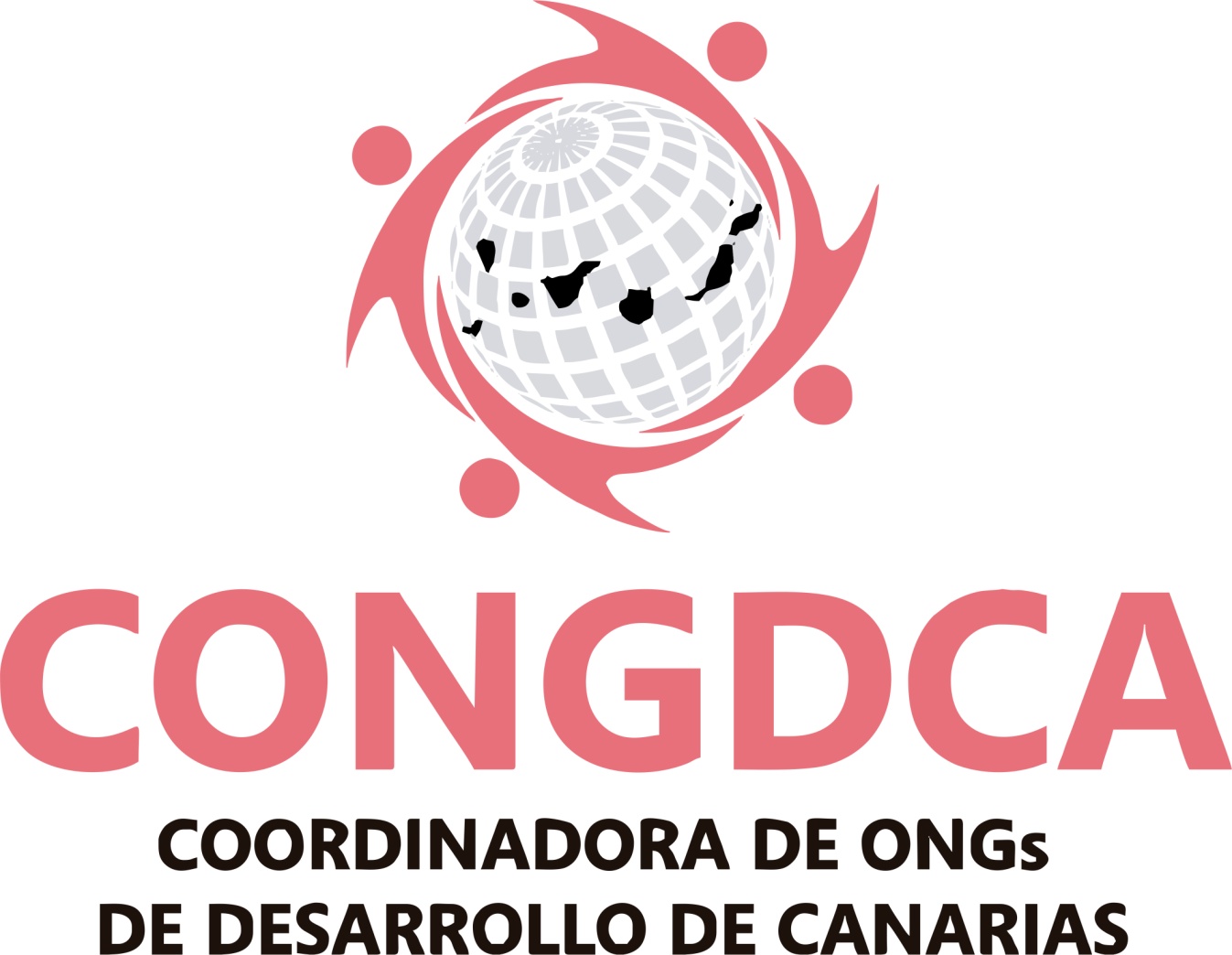 MEMORIA DE ACTIVIDADES 2018
Pagina Web y redes sociales
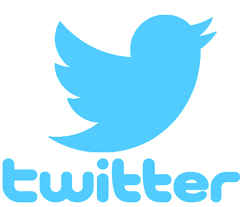 1.166 SEGUIDORES
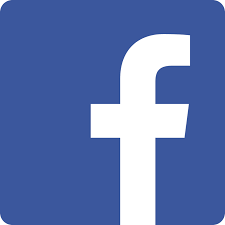 1.263 SEGUIDORES
OFICINA CONGDCA TENERIFE
ASAMBLEA ORDINARIA Y EXTRAORDINARIA
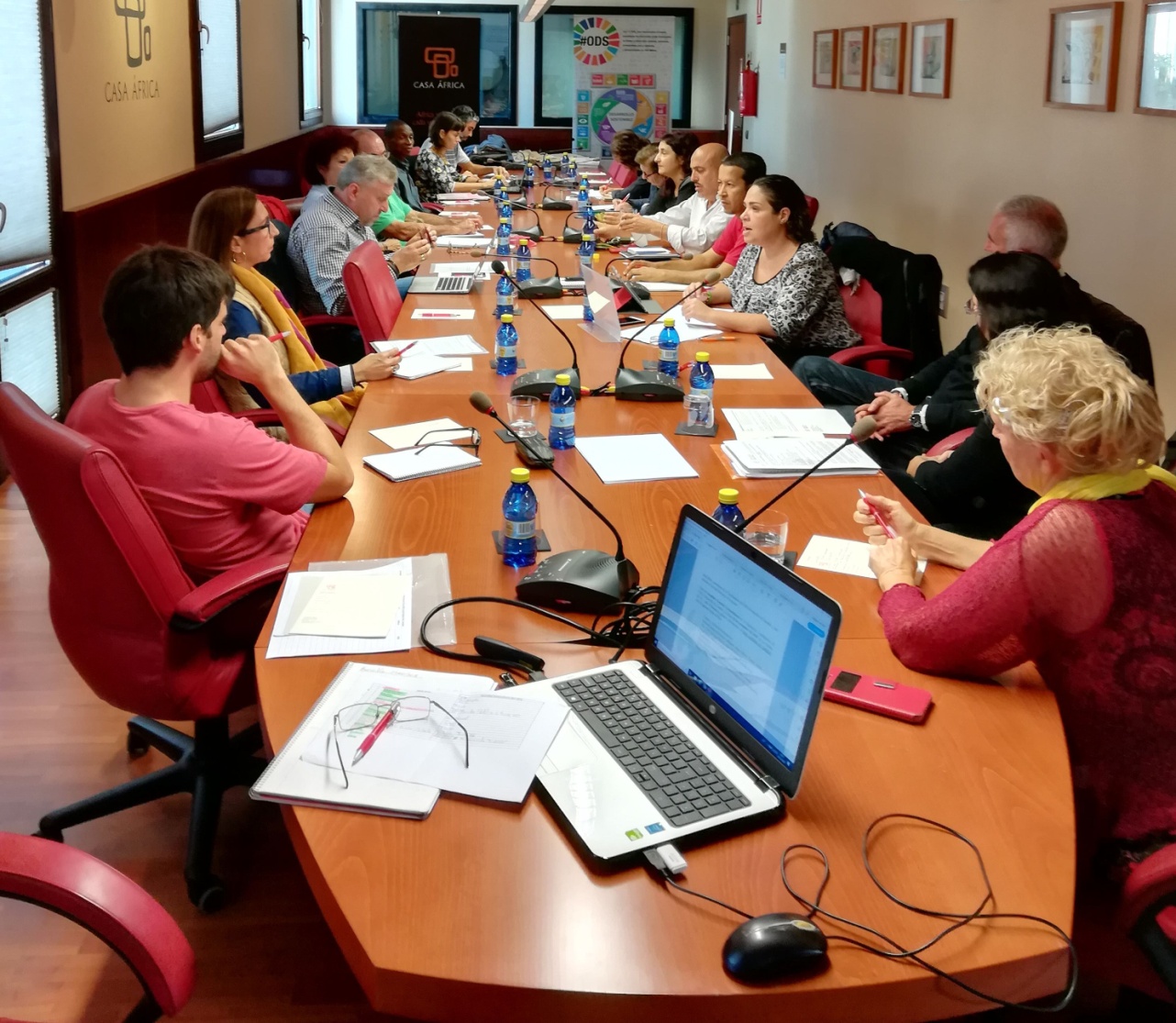 20 Marzo 2018
28 Noviembre 2018
RELACIONES INSTITUCIONALES
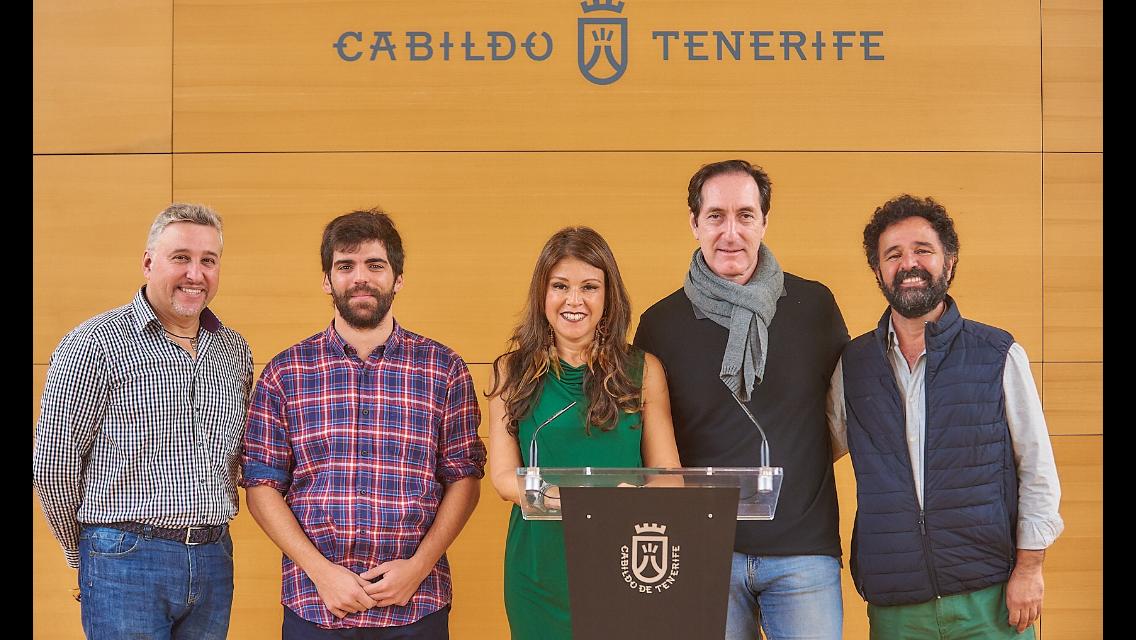 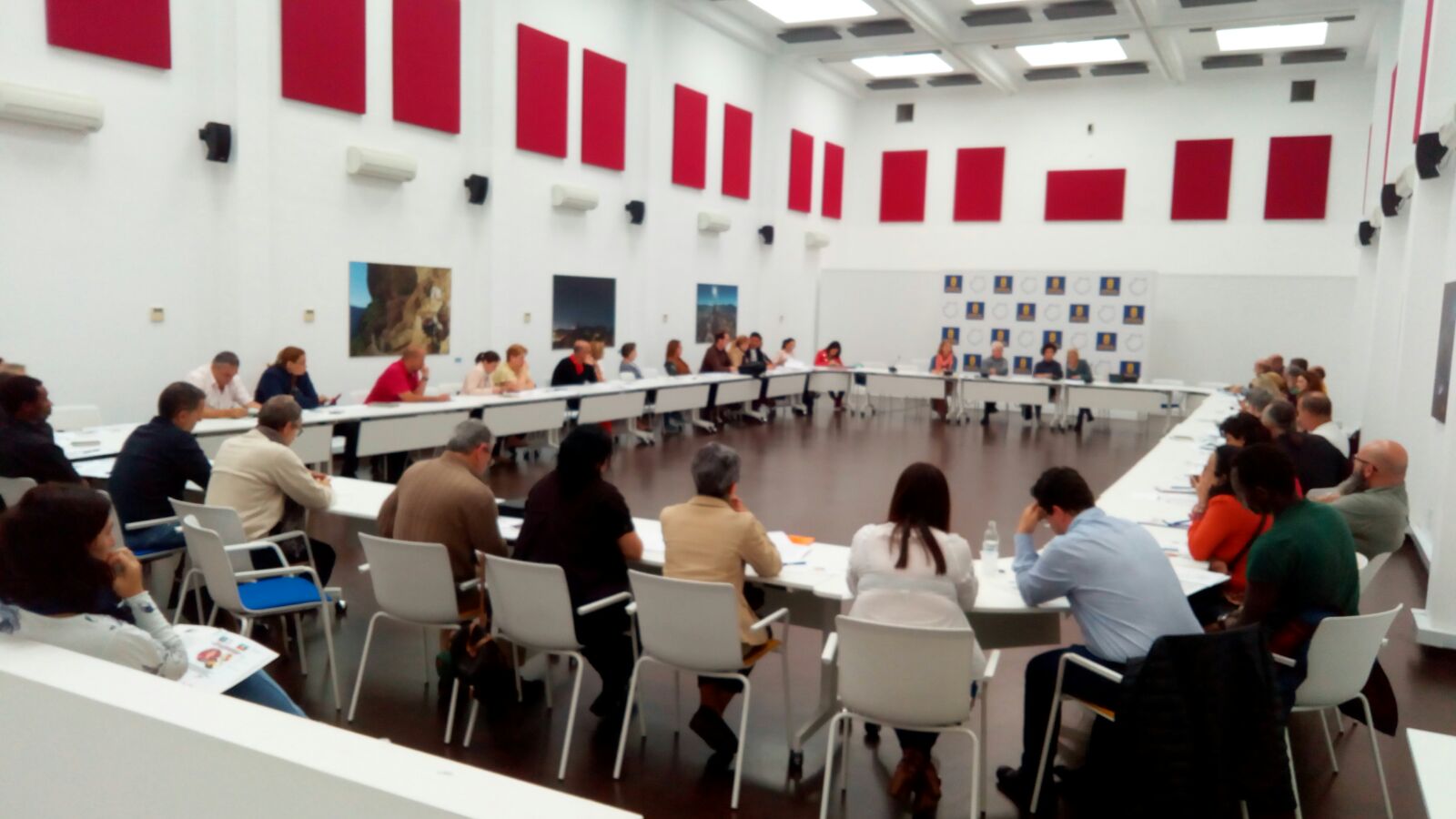 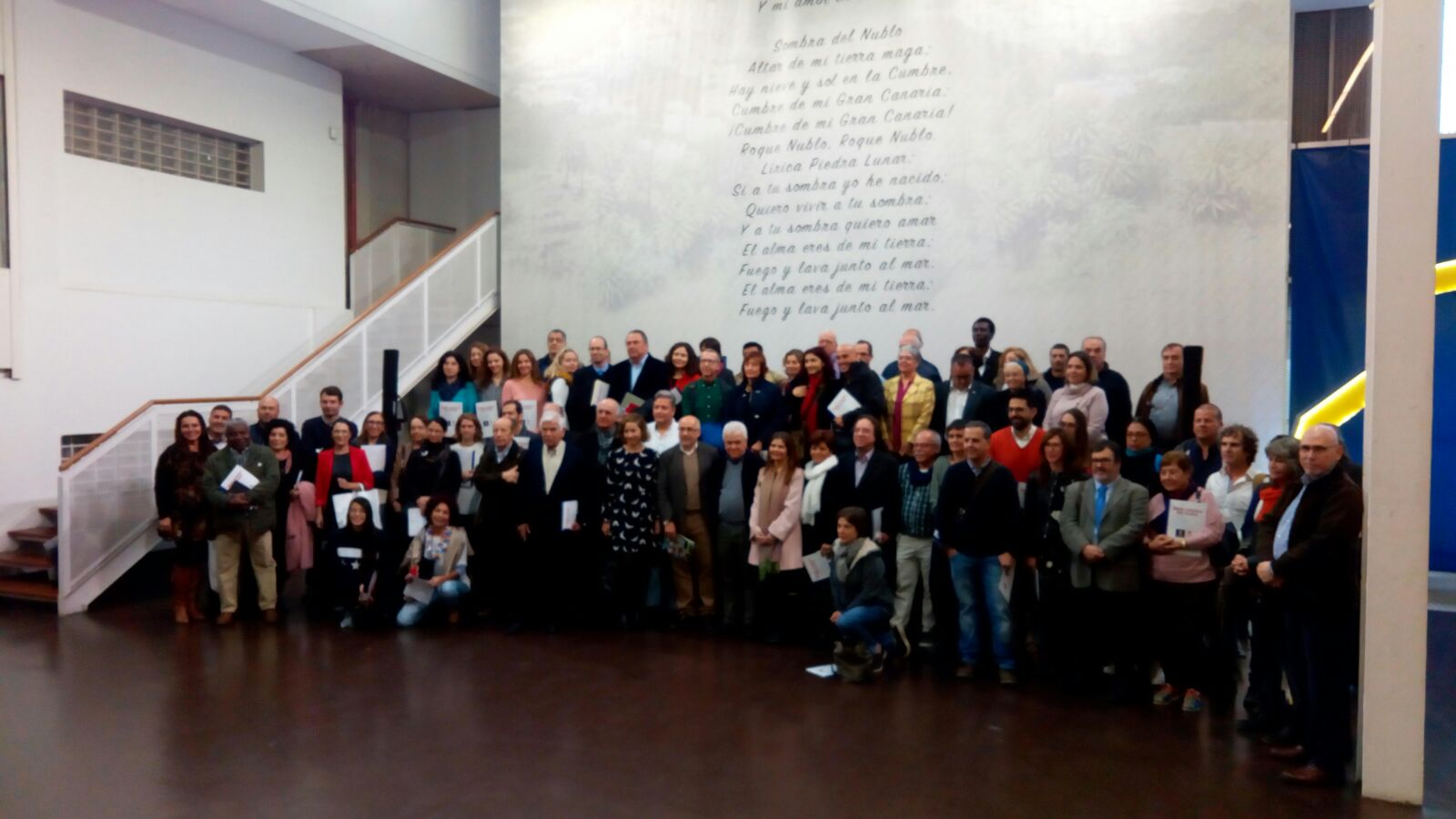 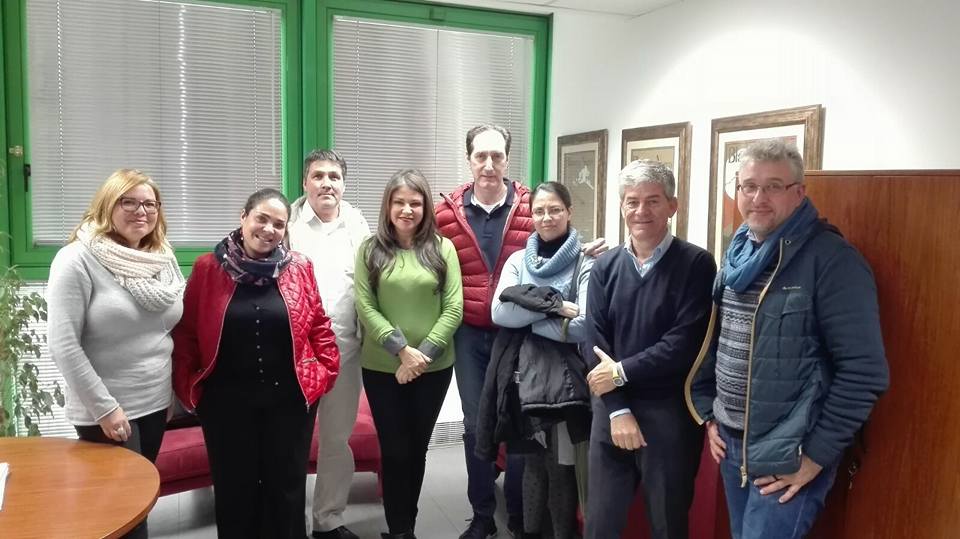 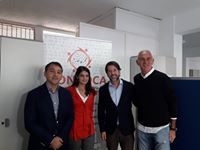 TALLER PARTICIPATIVO ELABORACION II PLAN DIRECTOR DE LA COOPERACION CANARIA
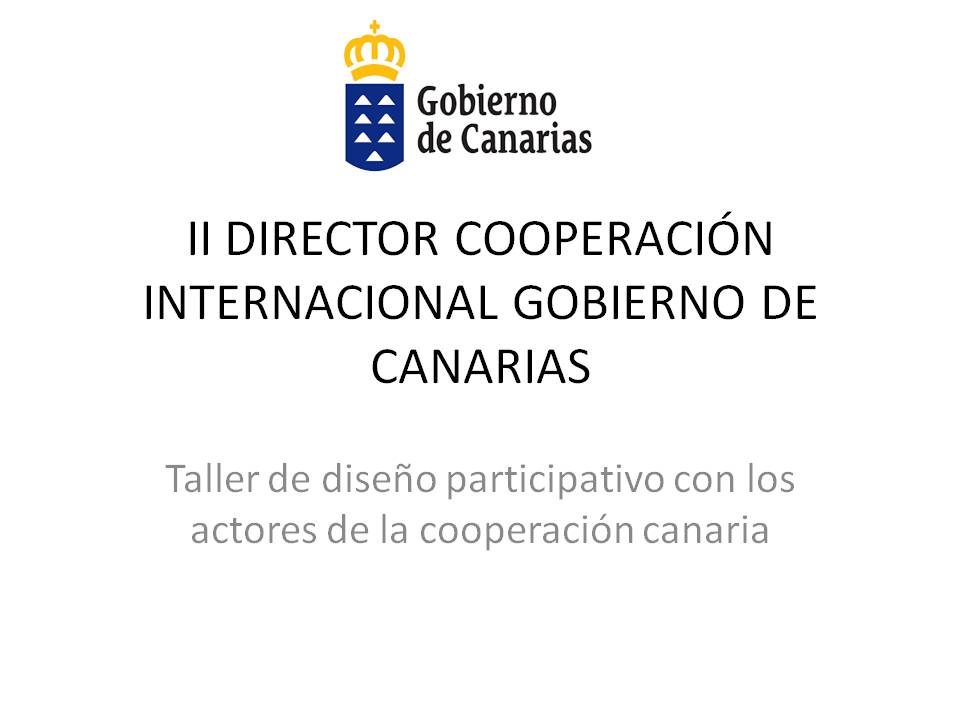 ASAMBLEA COORDINADORA ONGDS DE ESPAÑAABRIL 2018
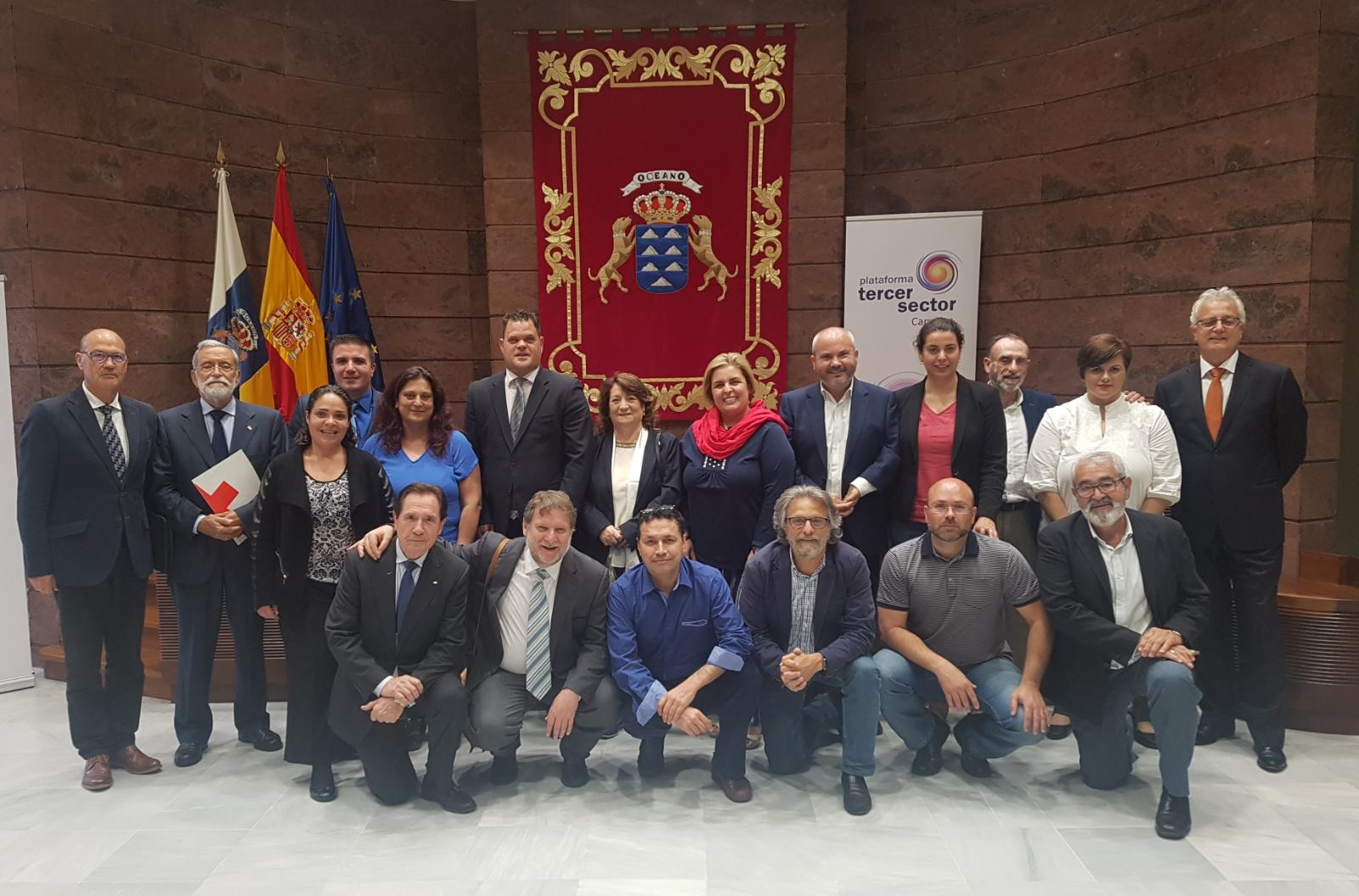 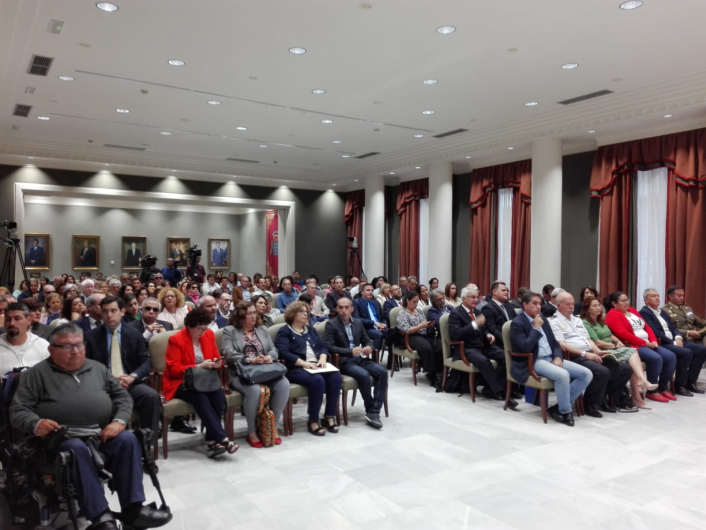 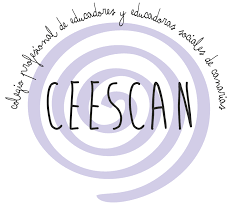 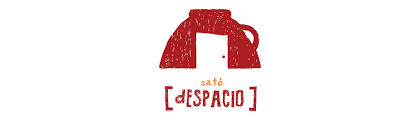 REDES Y ALIANZAS
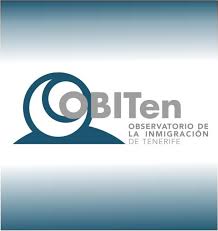 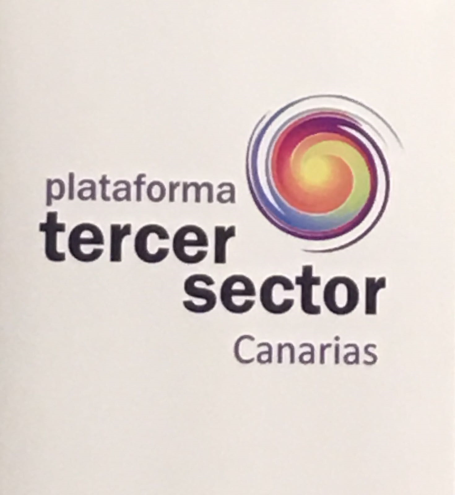 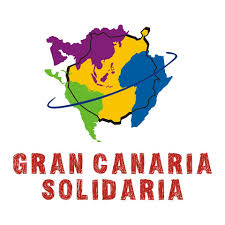 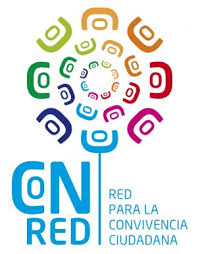 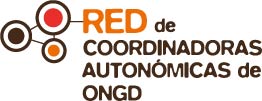 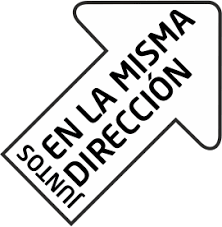 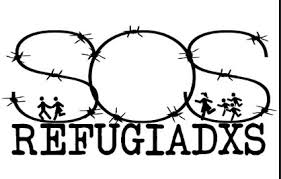 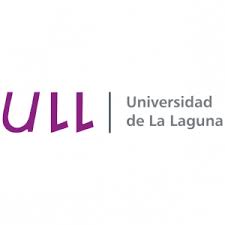 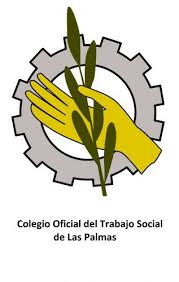 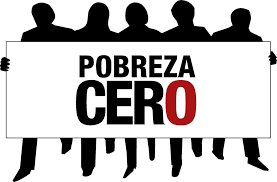 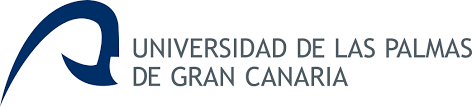 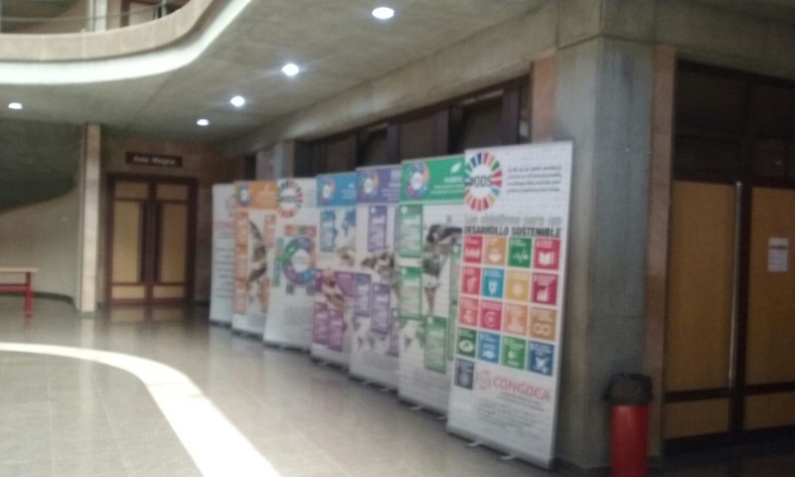 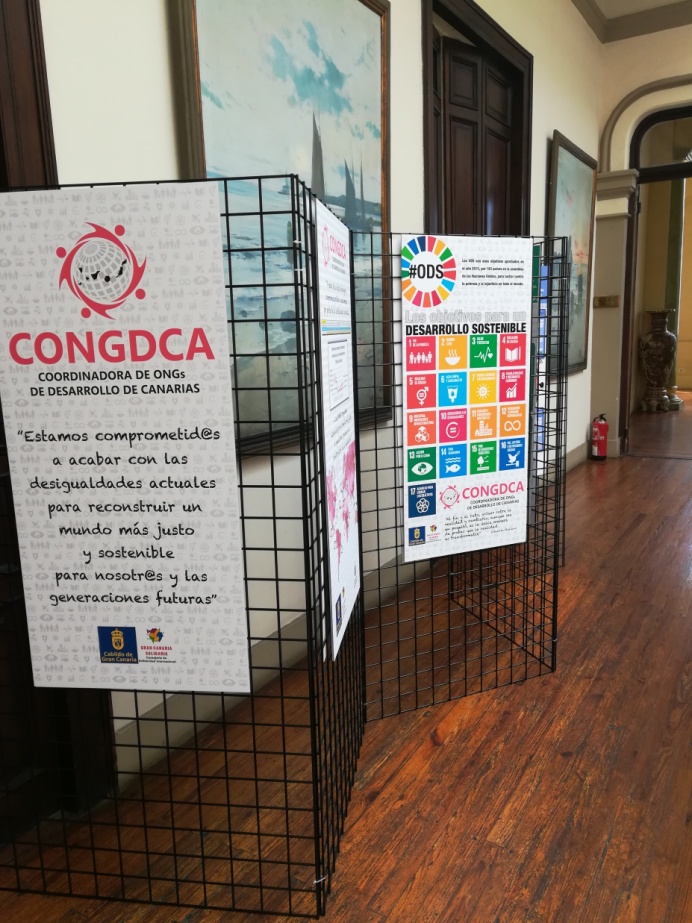 EXPOSICION ODS
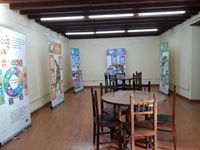 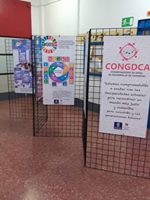 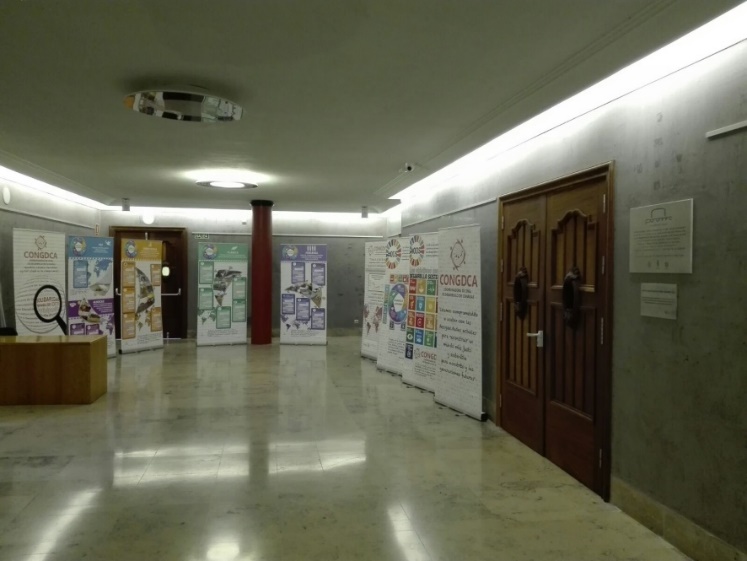 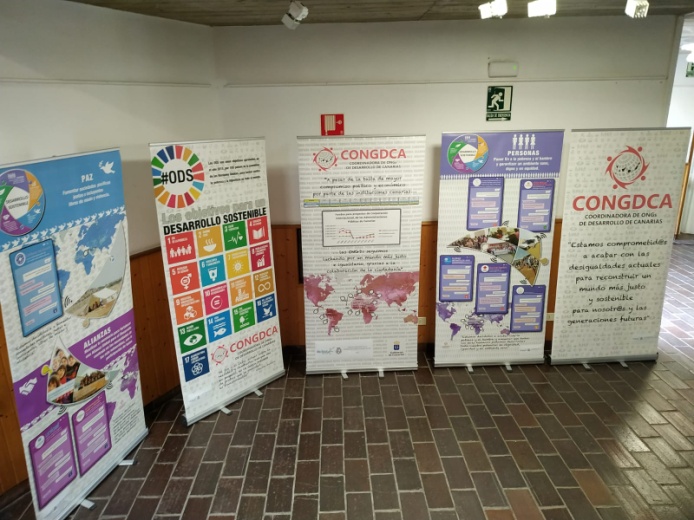 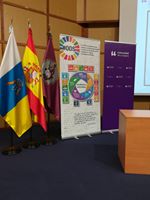 FERIAS Y EVENTOS DE SOLIDARIDAD
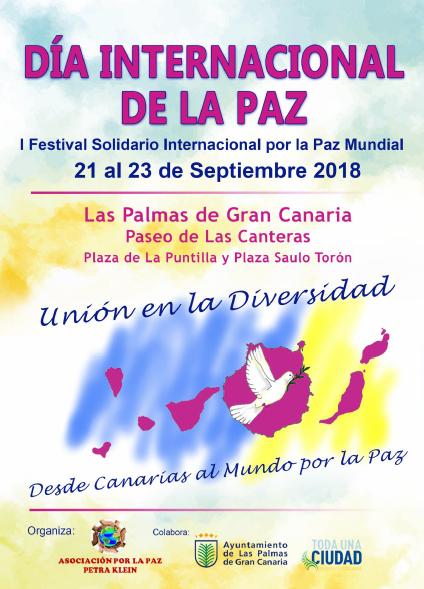 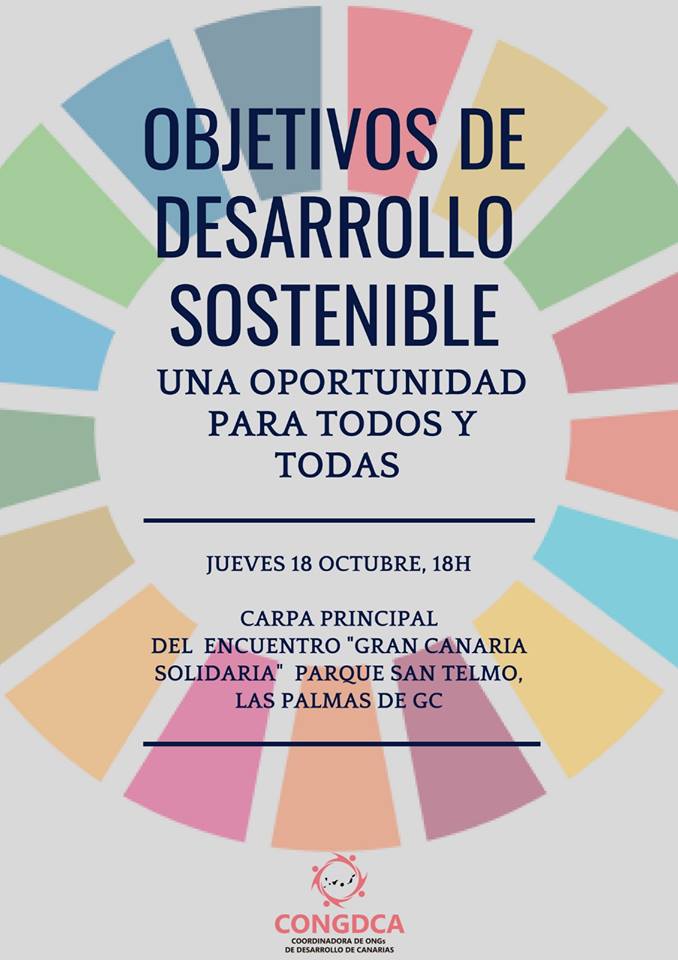 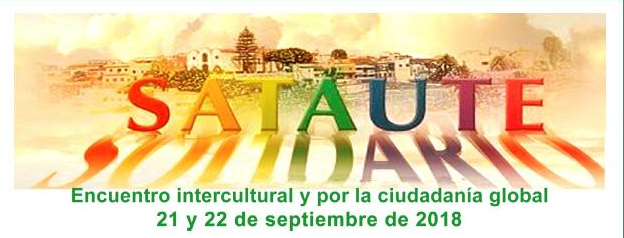 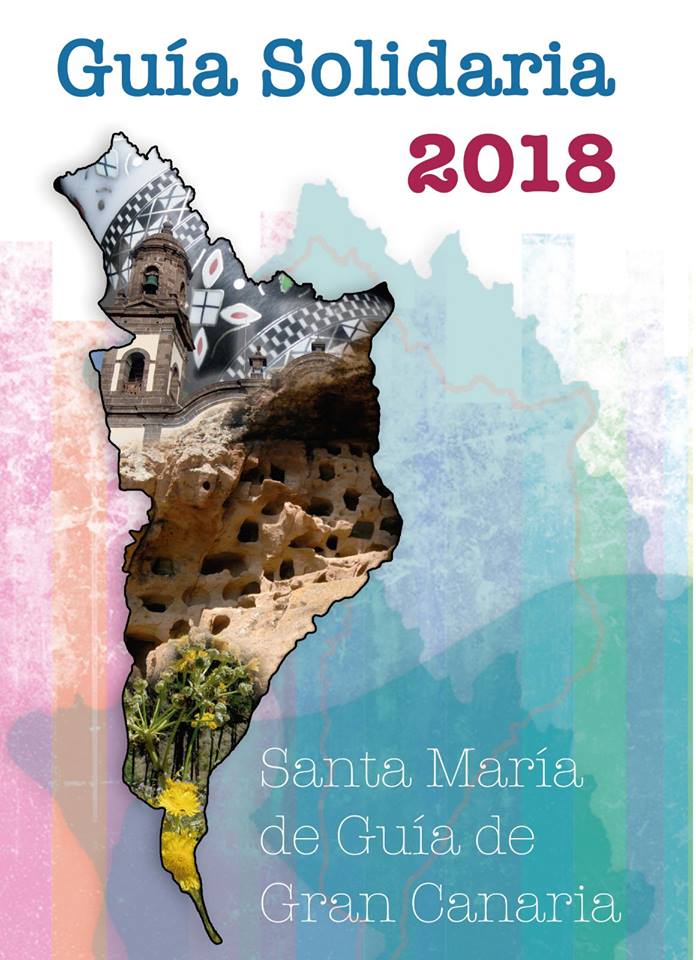 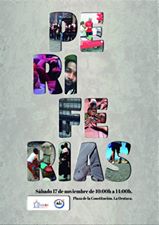 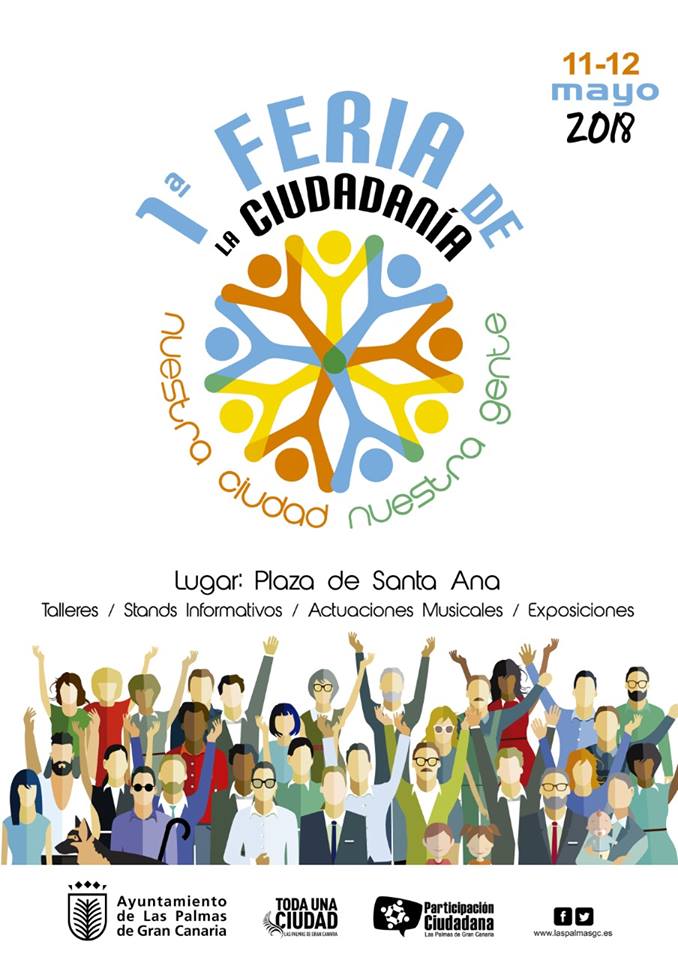 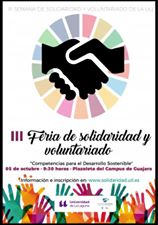 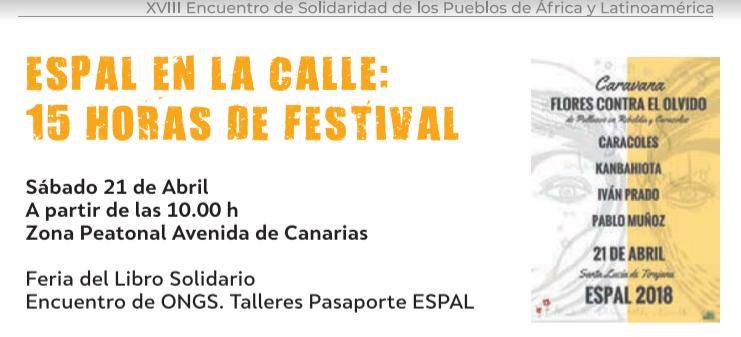 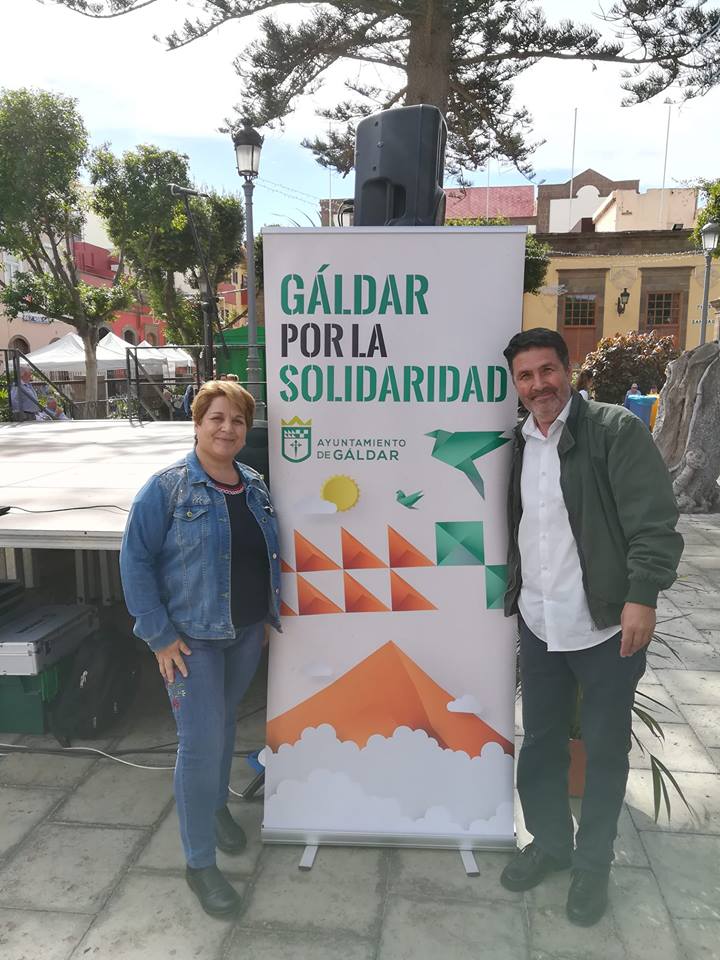 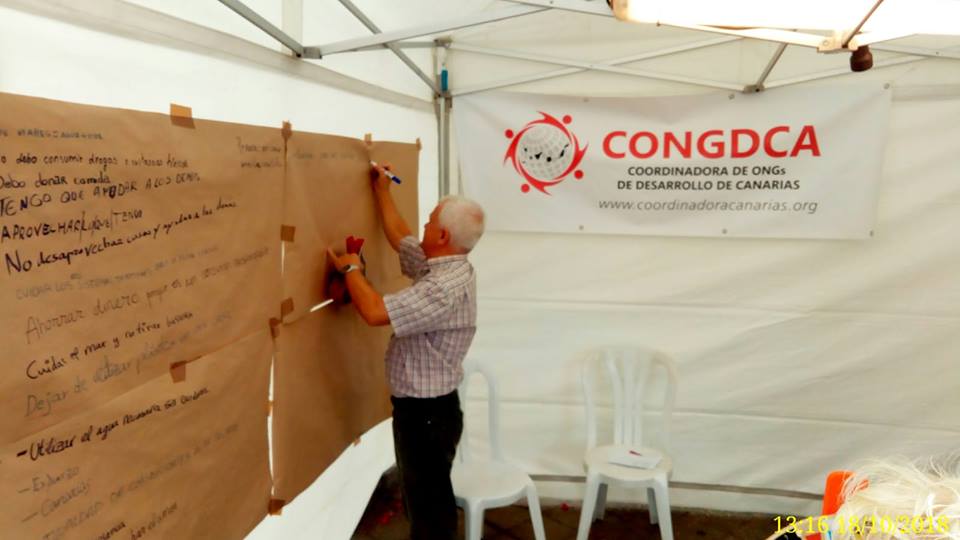 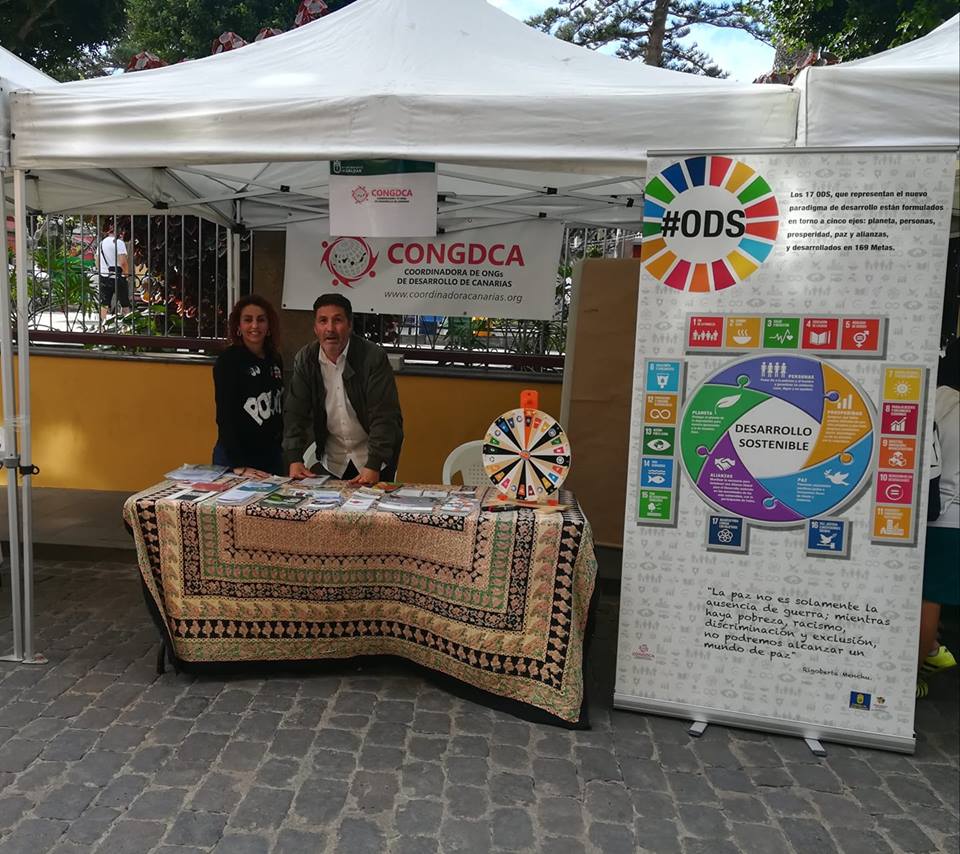 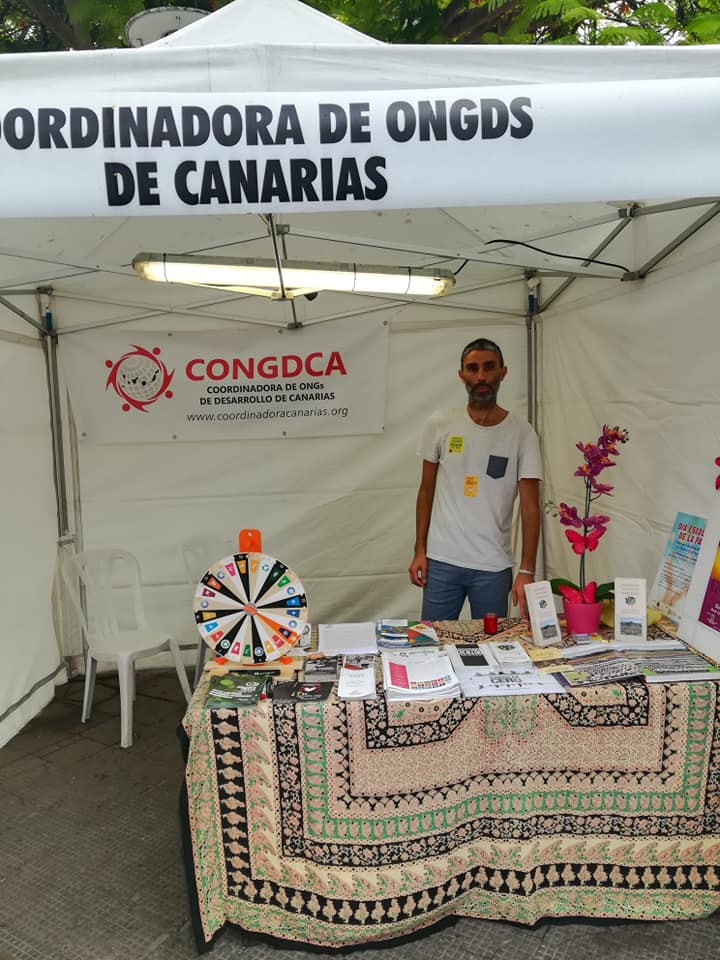 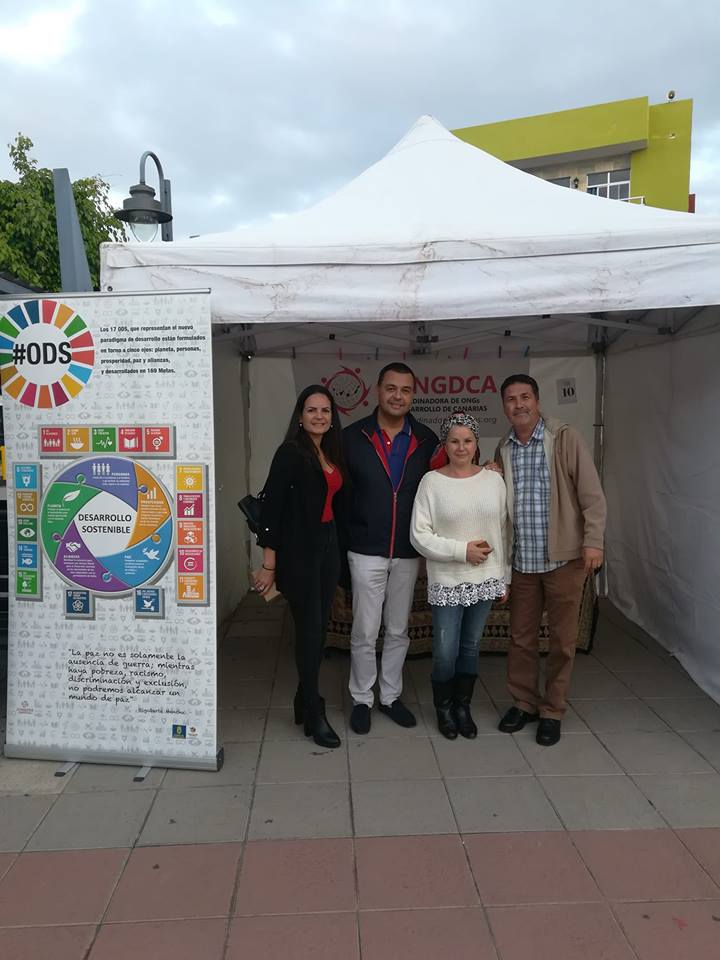 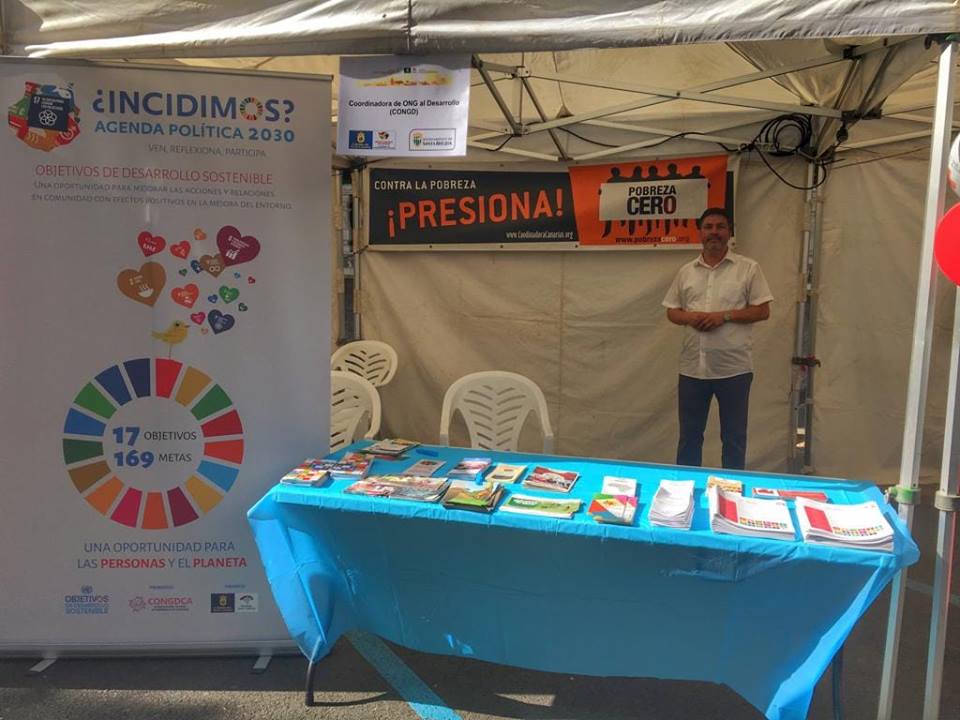 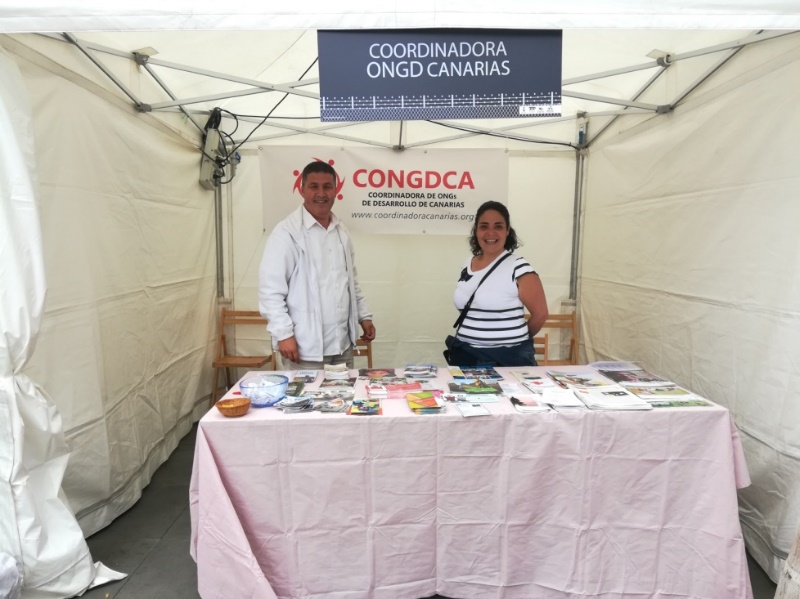 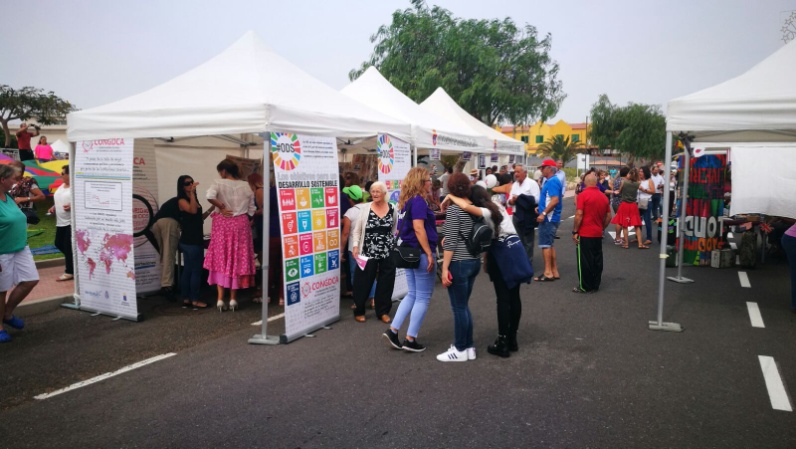 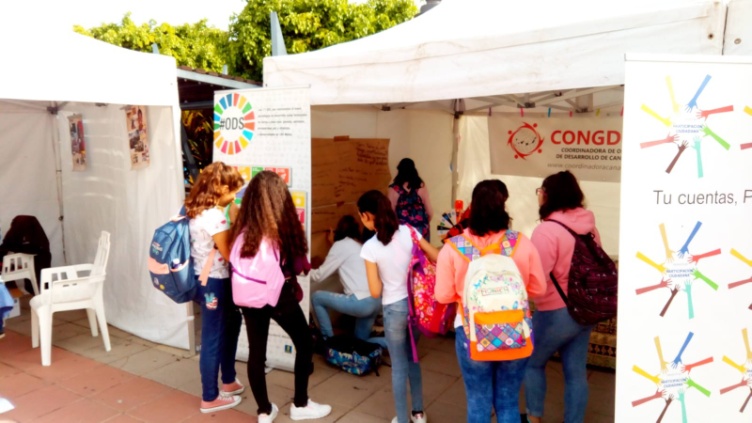 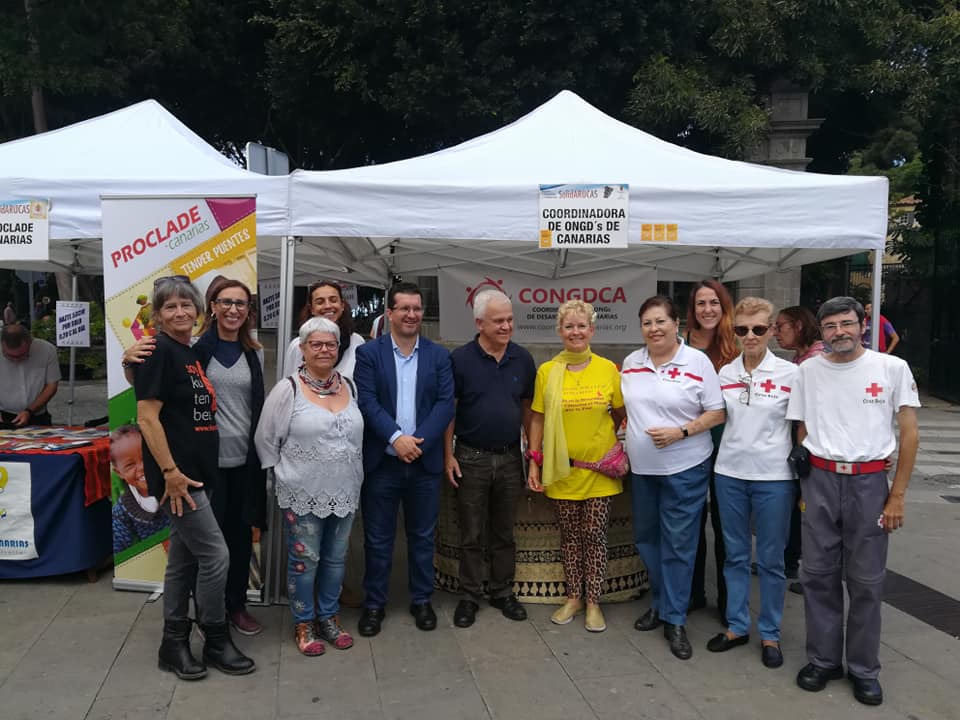 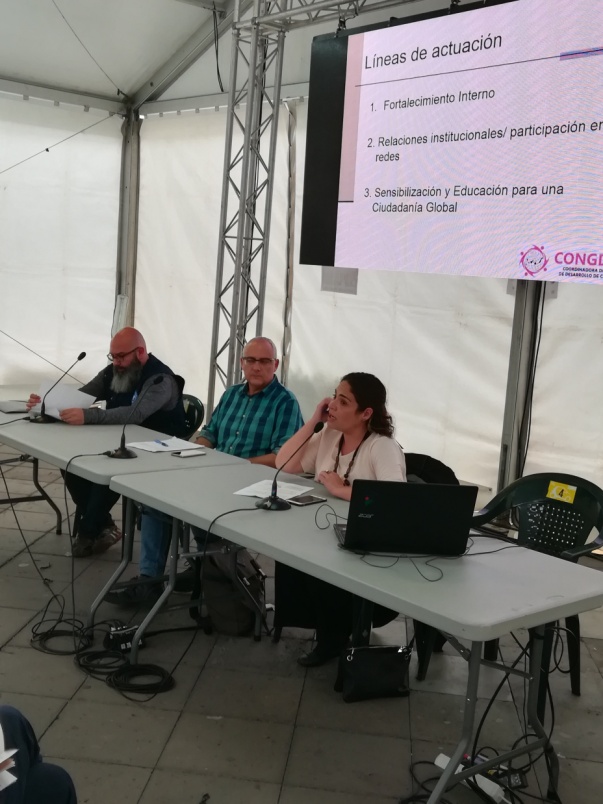 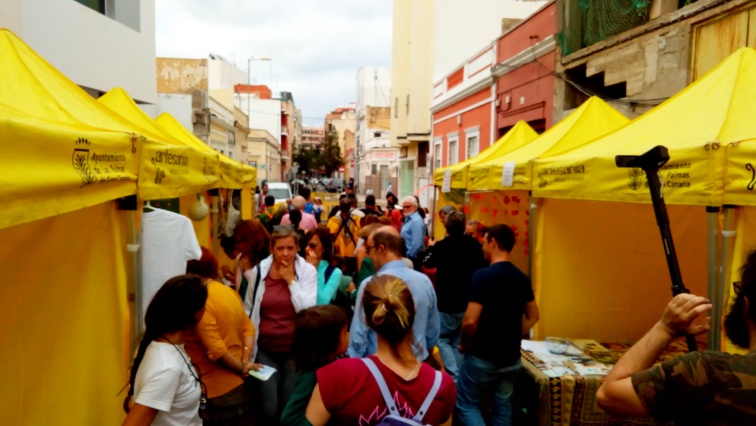 POBREZA CERO 2018
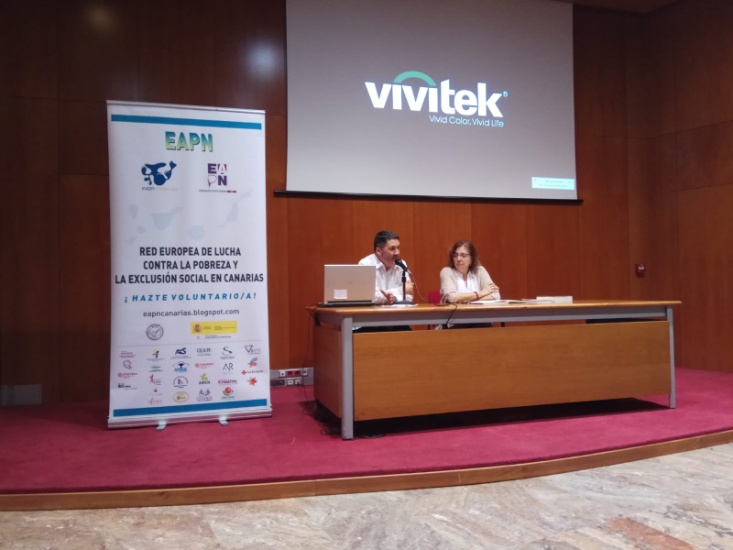 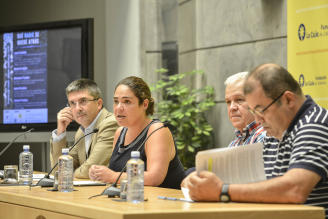 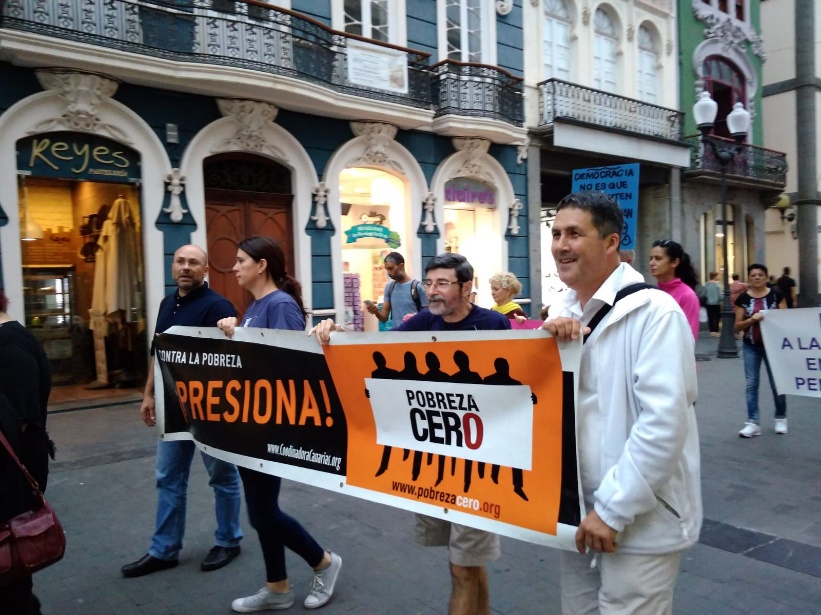 Talleres ODS
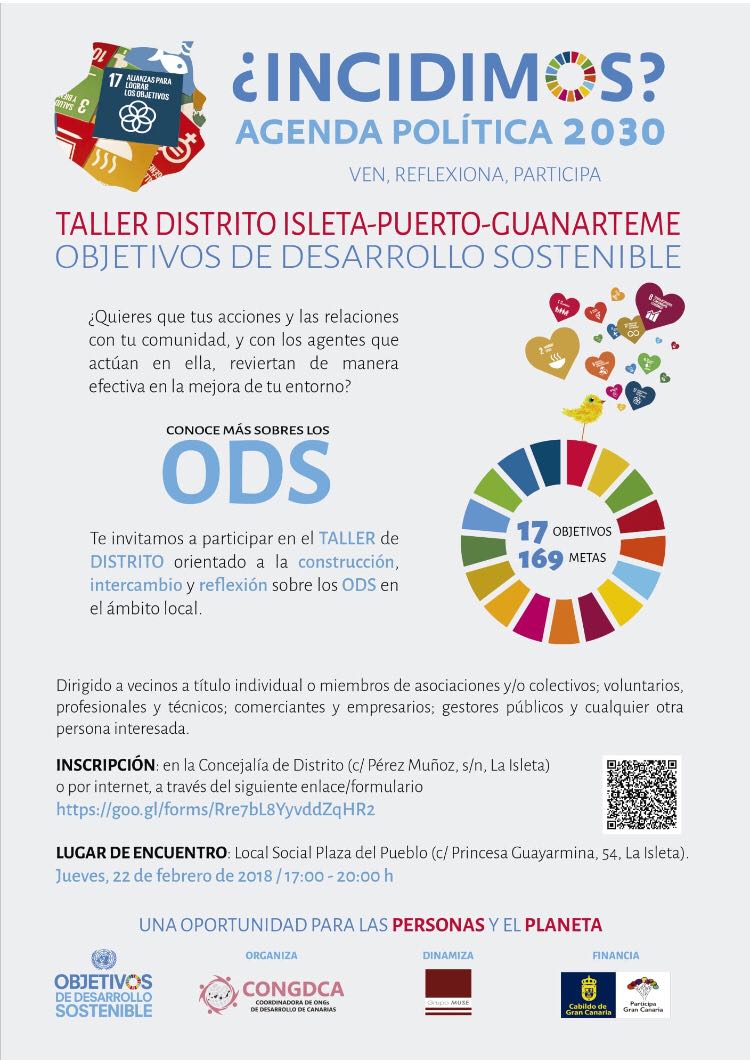 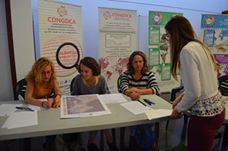 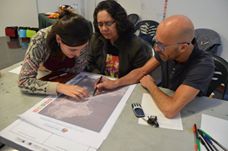 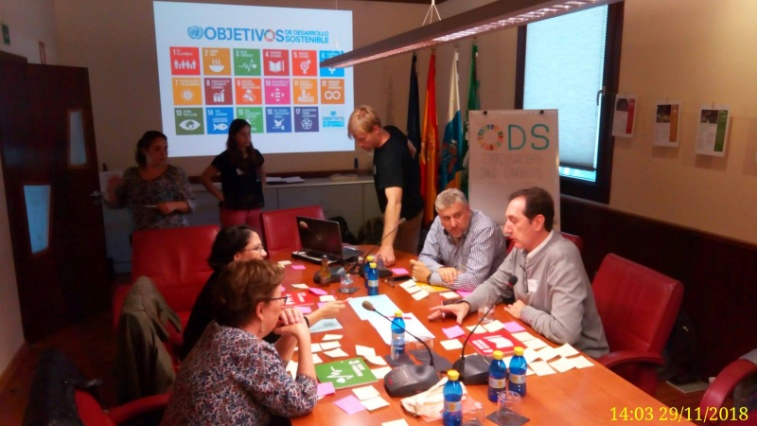 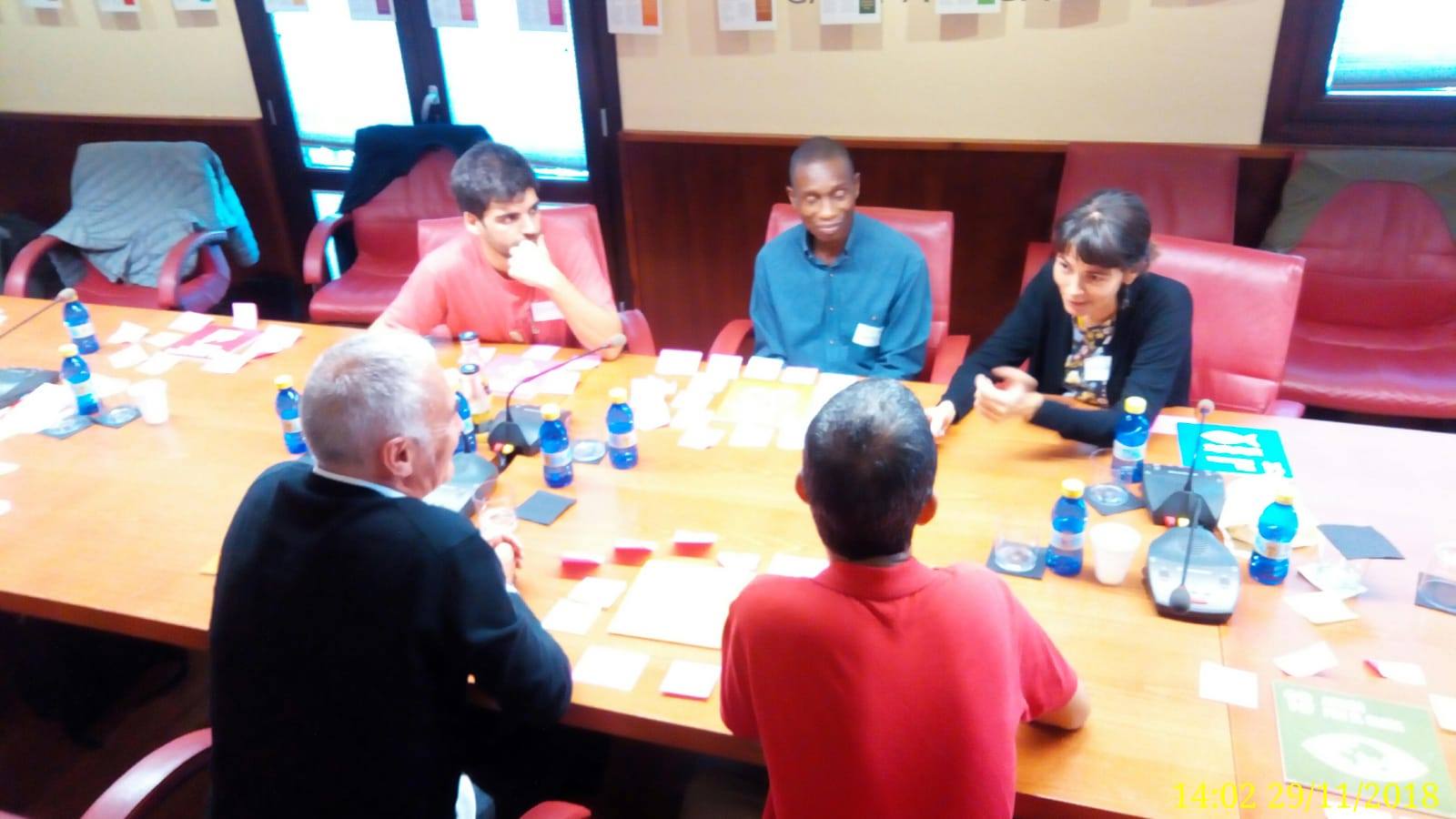 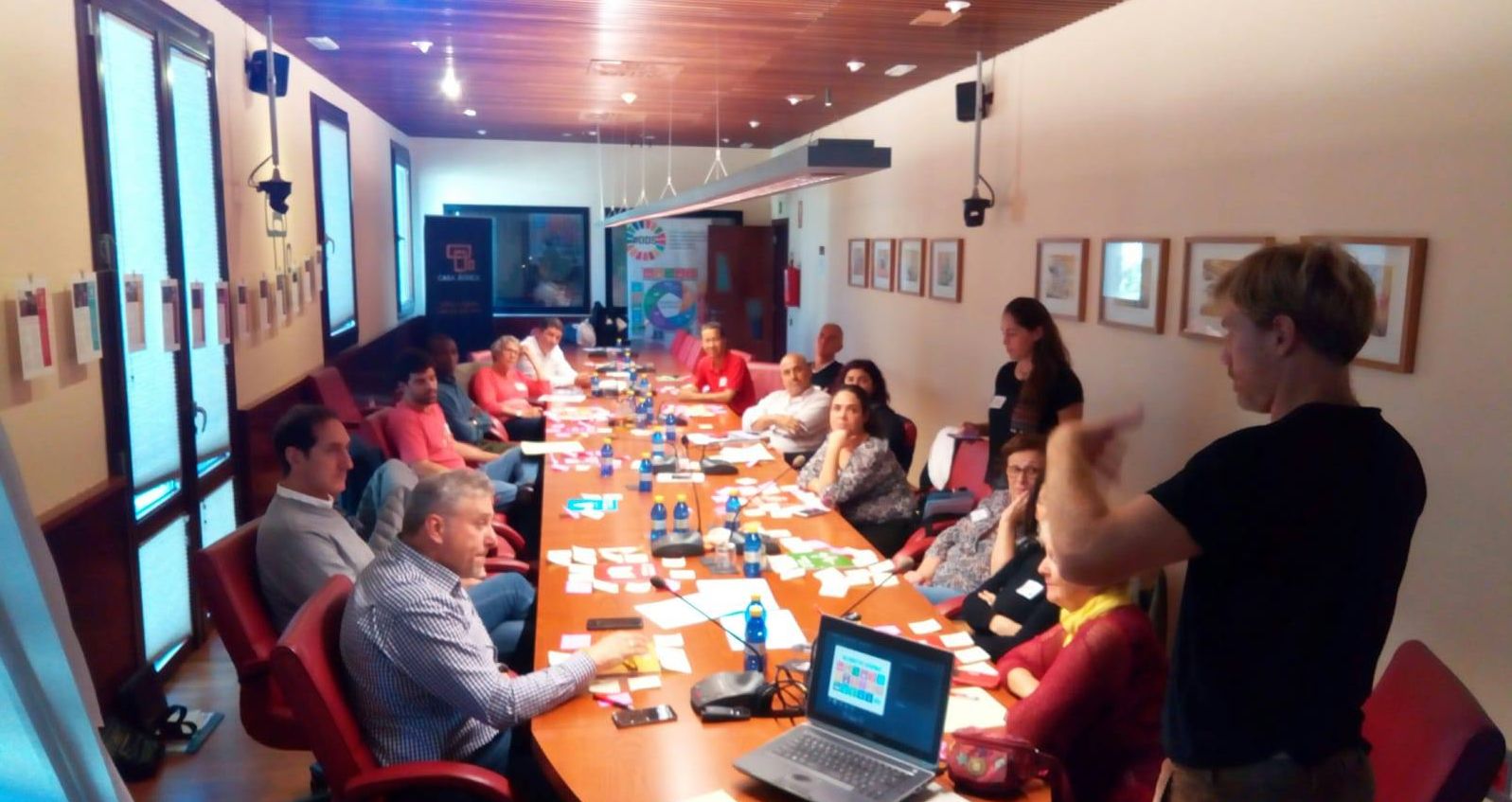 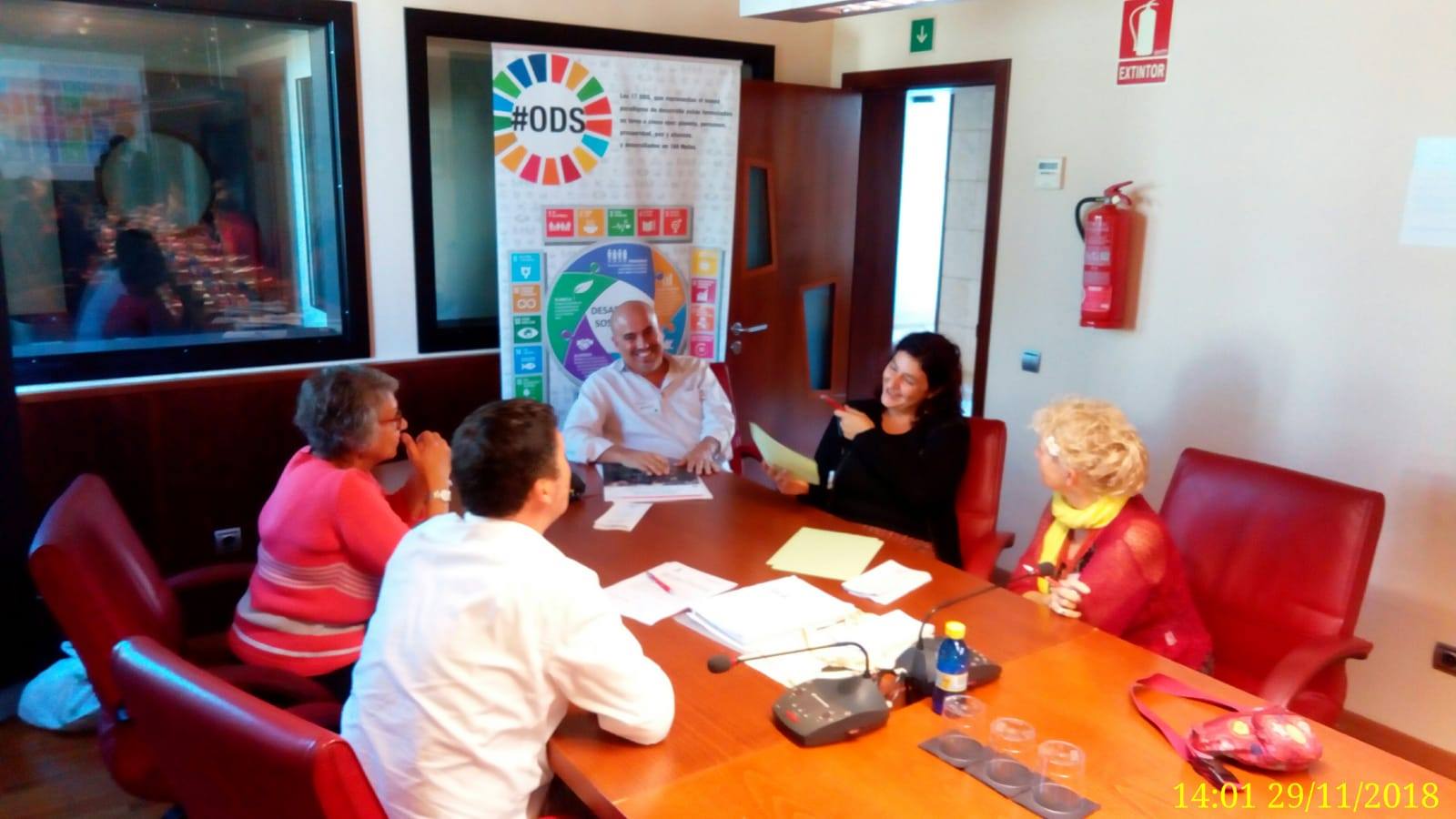 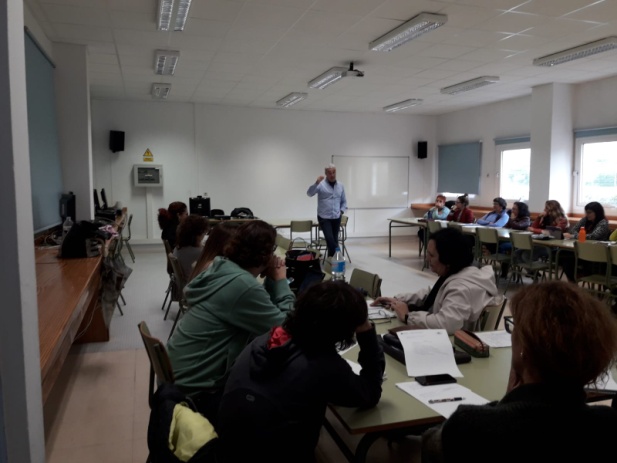 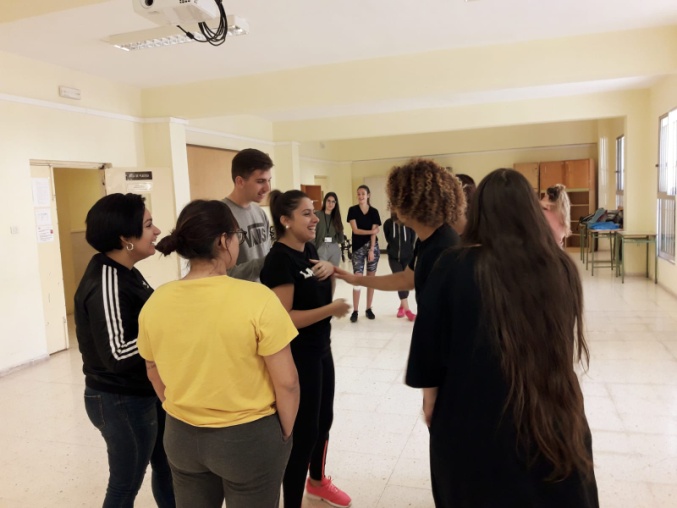 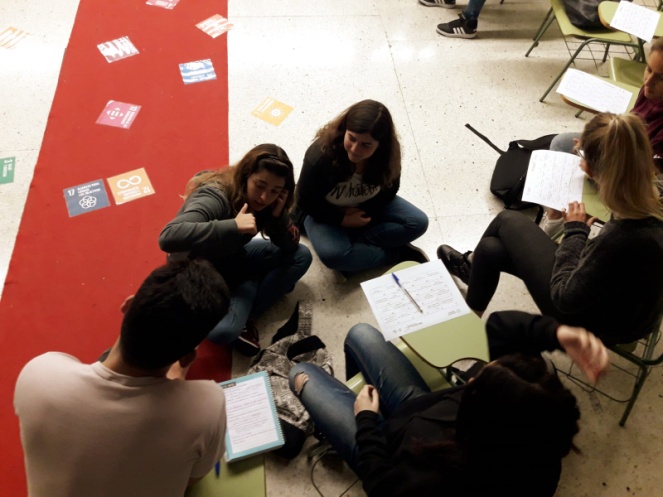 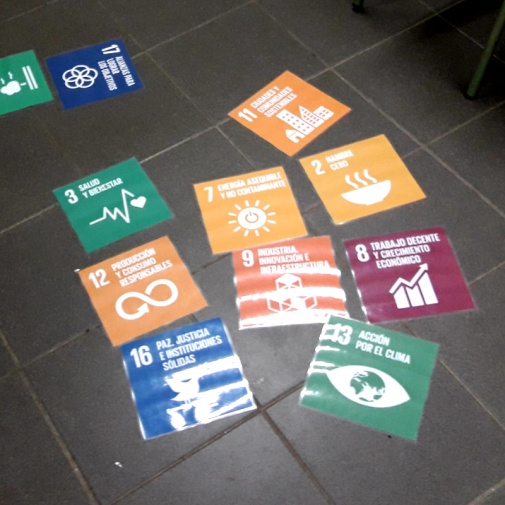 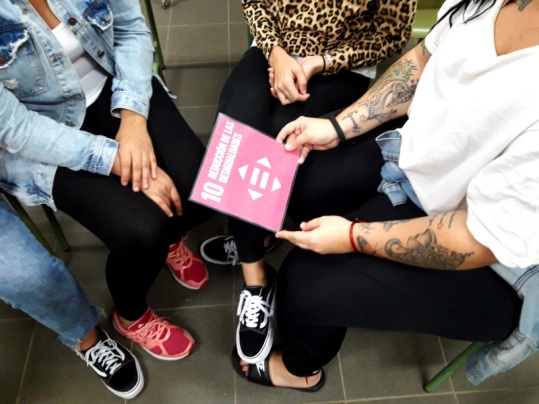 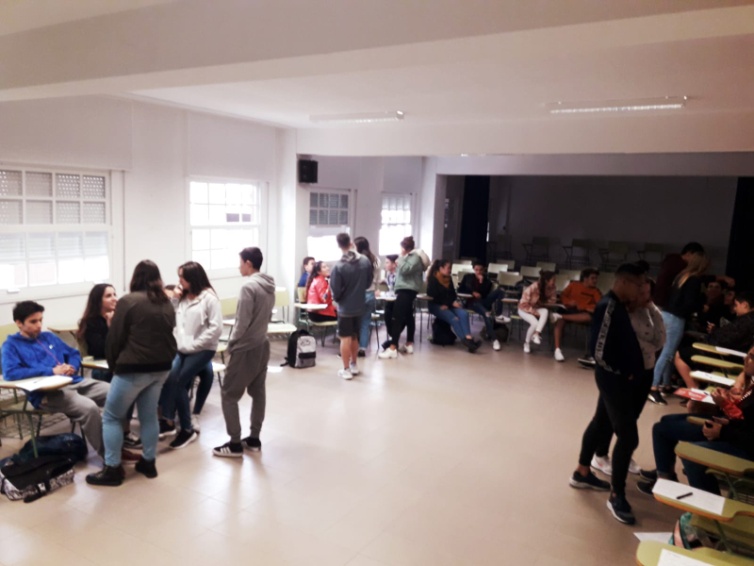 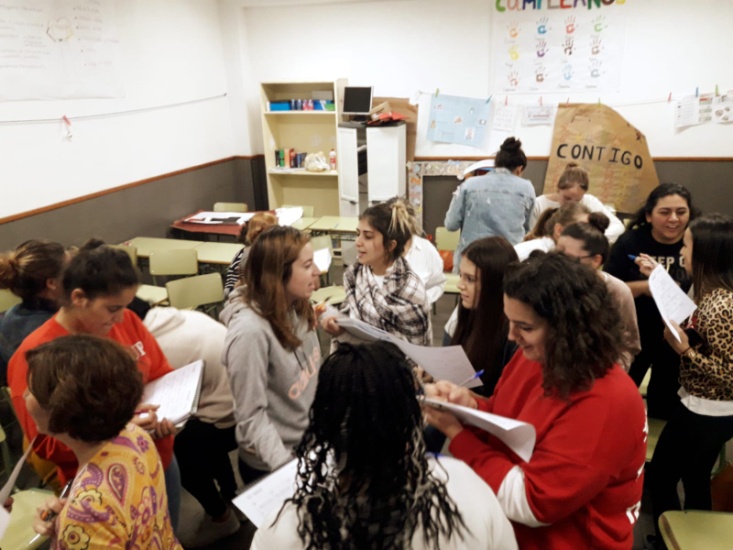 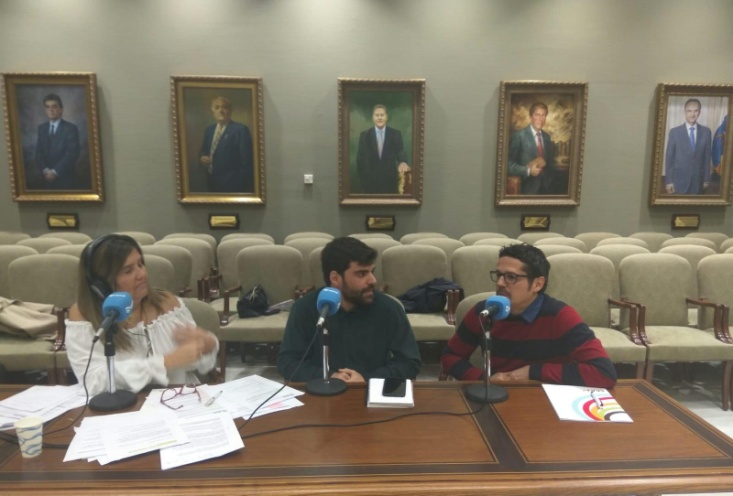 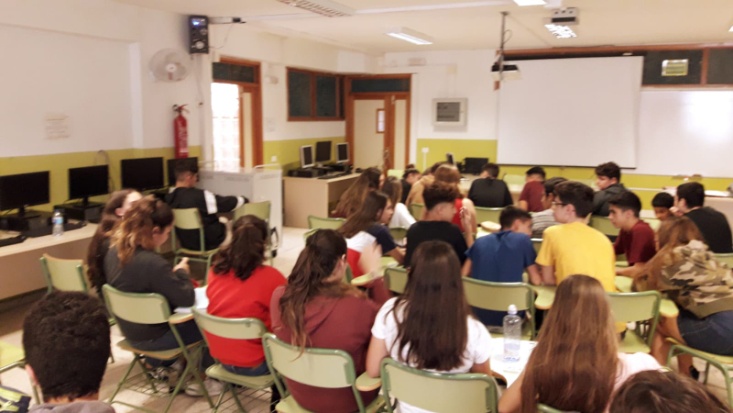 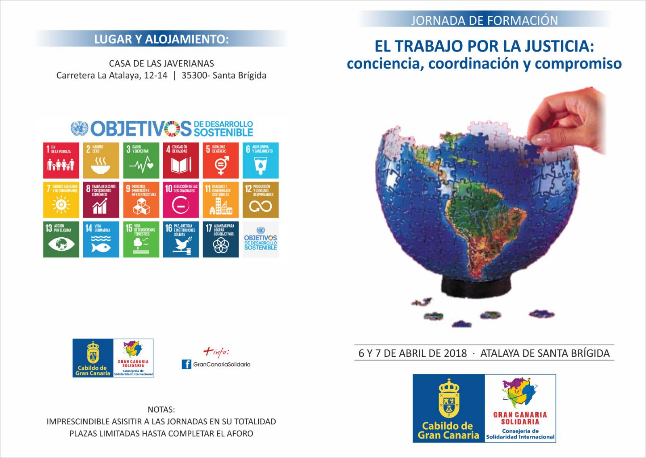 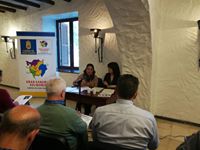 IMPACTOS
Talleres ODS
70

Número de participantes
2.200
Exposición ODS
20
Actividades en general
150